Bahamas CPR Training 2002Overriding Objective – Pre-action Protocols – ADR – Issue Identification and TreatmentTransforming Legal Cultures
Session Two: 2nd March 2022

Sir Dennis Byron, Consultant, Past CCJ President
Hon Adrian Saunders, President of the CCJ 
Hon Peter Jamadar, Judge of the CCJ and Chair of CAJO
The Overriding Objective  Getting to the Heart of the Matter
Part 1 CPR, 2002
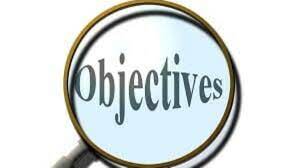 At the end of this session participants will:
Become aware of and knowledgeable about the (i) interpretative and (ii) executory mandates of the CPR overriding objective in the context of:
Substantive and procedural justice;
Dealing justly with cases;
Principles of proportionality; equal footing; expedition; fairness; saving expense; enforcing compliance; and appropriate use of court resources.
Our Judicial Oath of Office: Who & What We Are
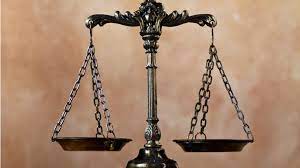 Constitution
S 2 – The Constitution is the Supreme Law
S 15 (a) – The Right to Protection of the Law
S 20 – The Right to be afforded a Fair Hearing within a Reasonable Time 
(though specifically directed to criminal matters in s 20 the fair hearing principle is a general constitutional standard covered by the core preambular value of the rule of law and protection of the law)

Bangalore Principles of Judicial Conduct
Competence and Diligence – includes preparation, expedition, and efficiency in the performance of judicial functions including the delivery of reserved judgments
Establishing Some Overarching Context - 1
Establishing Some Overarching Context - 2
Competence: acting on the latest legal developments and performing duties and responsibilities relevant to the judicial function and the court’s operations with excellence, including the just and fair management of cases, litigants, attorneys, Judiciary staff and the public.
Efficiency: managing cases in a timely and expeditious fashion and within established performance standards; maximizing the economic use of available court resources.
Effectiveness: managing cases in ways that are proportionate to the matters in issue and time and resources devoted to the case; 
making decisions that are clear, coherent and enforceable and that further the objectives of the CPR, including the overriding objective of dealing with cases justly; 
making decisions that reflect the fact that the Administration of Justice involves real people involved in real-life situations.
Impartiality/Fairness: At all times and at all stages matters must be conducted fairly and impartially, in relation to all court users - parties, witnesses, and attorneys.
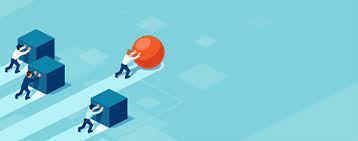 Part 1 – The Overriding Objective
CPR 1.1 
1.1 The Overriding Objective 

The overriding objective of these Rules is to enable the court to deal with cases justly and at proportionate cost. 

(2) Dealing justly with a case includes, so far as is practicable: 
(a) ensuring that the parties are on an equal footing; 
(b) saving expense; 
(c) dealing with the case in ways which are proportionate to 
(i) the amount of money involved; 
(ii) the importance of the case; 
(iii) the complexity of the issues; and 
(iv) the financial position of each party; 
(d) ensuring that it is dealt with expeditiously and fairly; 
(e) allotting to it an appropriate share of the court’s resources, while taking into account the need to allot resources to other cases; and 
(f) enforcing compliance with rules, practice directions and orders.
Part 1 – The Overriding Objective
CPR 1.2 
1.2 Application of overriding objective by the court 

(1) The court must seek to give effect to the overriding objective when – 
(a) exercising any powers under these Rules; 
(b) exercising any discretion given to it by the Rules; or 
(c) interpreting these Rules. 

(2) These Rules shall be liberally construed to give effect to the overriding objective and, in particular, to secure the just, most expeditious and least expensive determination of every cause or matter on its merits. 

CPR 1.3 
1.3 Duty of parties 
It is the duty of the parties to help the court to further the overriding objective. In applying the Rules to give effect to the overriding objective the Court may take into account a party’s failure to help in this respect. 
[Part 25 deals with the court’s duty to forward the overriding objective by active case management.]
The (i) Interpretative and (ii) Executory mandates of the CPR Overriding Objective
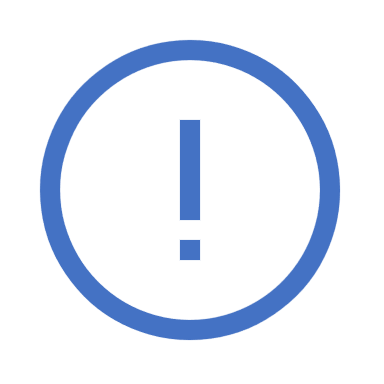 1.2 Application of overriding objective by the court 

(1) The court must seek to give effect to the overriding objective when – 
(a) exercising any powers under these Rules; 
(b) exercising any discretion given to it by the Rules; or 
(c) interpreting these Rules. 

(2) These Rules shall be liberally construed to give effect to the overriding objective and, in particular, to secure the just, most expeditious and least expensive determination of every cause or matter on its merits. 

JUST DETERMINATION:
INTERPRETATION; APPLICATION - to secure - EXPEDITION; MINIMAL COSTS
Dealing justly with cases:
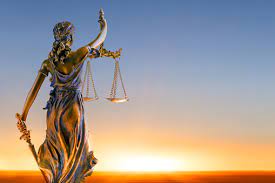 CPR 1.1 
1.1 The Overriding Objective 
The overriding objective of these Rules is to enable the court to deal with cases justly and at proportionate cost. 

Dealing justly with a case is not limited to the explicit statement as to what that includes, as set out in CPR 1.1(2). 
Dealing justly with a case is ultimately a matter of judicial discretion and can be one of the most challenging tasks that the CPR Judge has to perform.
Principles of proportionality; equal footing; expedition; fairness; saving expense; enforcing compliance; and appropriate use of court resources
CPR 1.1 
1.1 The Overriding Objective 
(2) Dealing justly with a case includes, so far as is practicable: 

(a) ensuring that the parties are on an equal footing; 
(b) saving expense; 
(c) dealing with the case in ways which are proportionate to 
(i) the amount of money involved; 
(ii) the importance of the case; 
(iii) the complexity of the issues; and 
(iv) the financial position of each party; 
(d) ensuring that it is dealt with expeditiously and fairly; 
(e) allotting to it an appropriate share of the court’s resources, while taking into account the need to allot resources to other cases; and 
(f) enforcing compliance with rules, practice directions and orders.
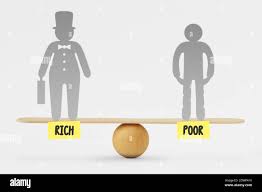 7 Key Principles
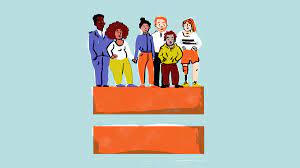 CPR 1.1 
1.1 The Overriding Objective 
(2) Dealing justly with a case includes, so far as is practicable: 
7 Key Principles:
proportionality;
equal footing; 
expedition; 
 fairness; 
saving expense; 
enforcing compliance; and 
appropriate use of court resources
Substantive and Procedural Justice
The function of SUBSTANTIVE LAW is to define, create or confer substantive legal rights or legal status or to impose and define the nature and extent of legal duties.

On the other hand, rules of court are a source of PROCEDURAL LAW the function of which is to prescribe and regulate the machinery or manner in which legal rights or status and legal duties may be enforced or recognized by a court of law.

The two branches are complementary and interdependent, and the interplay between them often conceals what is substantive and what is procedural. It is by procedure that the law is put into motion, and it is procedural law which puts life into the substantive law, gives it its effectiveness and brings it into being.

Rules of court, therefore, are of fundamental importance to the good administration of justice …
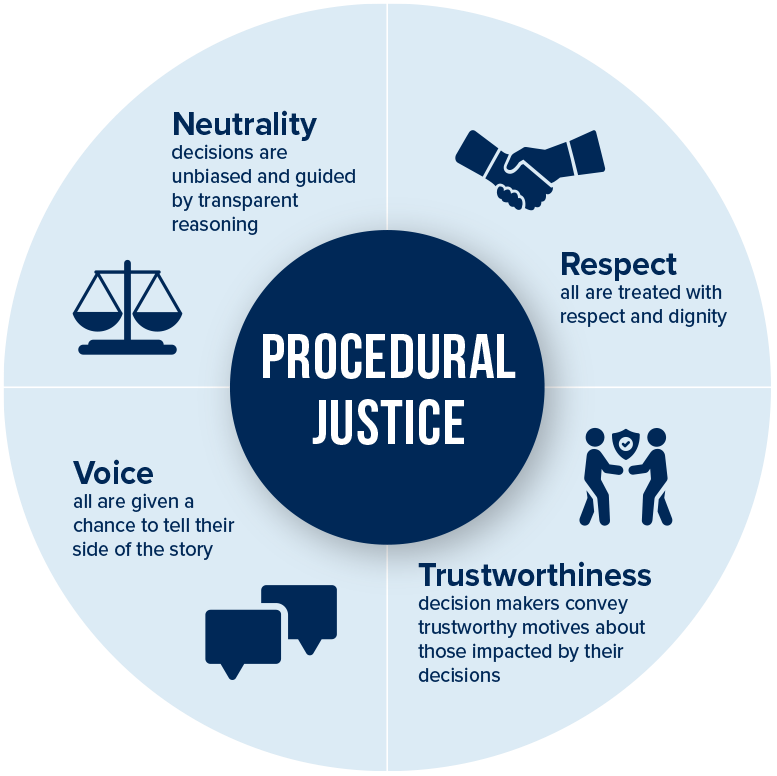 Substantive and Procedural Justice
… under the CPR … it is no longer right to say that the court’s function is to do substantive justice on the merits and no more. 
The overriding objective adds the imperatives of deciding cases expeditiously and using no more than proportionate resources. 

- Charmaine Bernard v Ramesh Seebalack [2010] UKPC 15 [23]
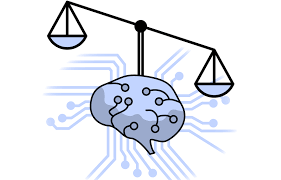 Substantive and Procedural Justice
The Court of Appeal of Trinidad and Tobago has unanimously observed that: 

‘Under the CPR, justice, therefore, is not distinct or superior to the overriding objective. Doing justice under the CPR is to enable a case to be dealt with justly in accordance with the overriding objective …’.

- Charmaine Bernard v Ramesh Seebalack

With the CPR, there is only just dealing, and this happens when there is the fair and just application of both the procedural and substantive law, culminating in just disposition.
The New Role of the CPR Judge:A fundamental ideological shift from a “lawyer-driven court” to a “Judge-controlled court”.
The Court of Appeal of Trinidad and Tobago has also observed that: 

[30] While it is accepted that in adversarial litigation judges must be cautious to always preserve the core judicial values of independence and impartiality, it is equally clear that the role of the judge under the Civil Proceedings Rules, 1998 is significantly different from what previously obtained. This is apparent from the overriding objective and the provisions of the CPR itself...
[32] The CPR, 1998 have brought about a seismic shift in the roles, responsibilities and powers of the court to manage and shape litigation, and to control its unfolding in terms of issues and timing.

- Her Worship Magistrate Marcia Ayers-Caesar and Another v BS, TT Civ App No 252 of 2015, [31]
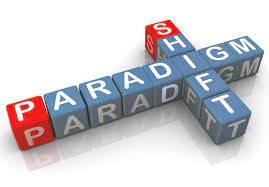 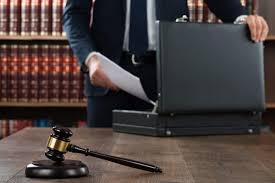 Duty of Attorneys and Parties:To Render Assistance in Furthering the Overriding Objective
CPR 1.3 
1.3 Duty of parties 

It is the duty of the parties to help the court to further the overriding objective. In applying the Rules to give effect to the overriding objective the Court may take into account a party’s failure to help in this respect. 


A Segue into Case Management and Related Areas – Pre-Action Protocols & ADR
[Part 25 deals with the court’s duty to forward the overriding objective by active case management.]
Pre-Action Protocols and ADR
Bahamas – Possibilities and Potential
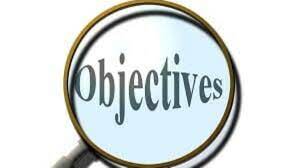 At the end of this session participants will:

Become aware and knowledgeable about the utility and value of pre-action protocols and ADR, and in particular:

Be exposed to discrete measures/tools that animate the overriding objective and the transformational culture infused in the rules by promoting and facilitating settlements;
Be able to describe the enabling framework required for implementation of these measures;
Be able to demonstrate why adoption of these measures is critical
Be aware of the impact of the forgoing on the overriding objective on the Overriding Objective
Pre-Action Protocols (PP)
Introduced in Trinidad and Tobago by a Practice Direction. 
The concept of PPs is to enable parties to seek information from and to provide information to each other about a prospective legal claim. The objectives are threefold:
To encourage the exchange of early and full information about the prospective claim;
To enable parties to avoid litigation by possible settlement;
To support the efficient management of proceedings.
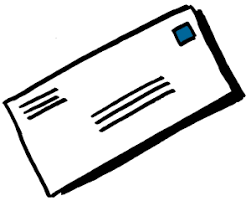 Compliance with PPs is obviously not required in urgent matters or where a period of limitation is about to expire. Where not urgent, however, compliance should be the norm and if not adhered to should be taken into account when the court decides to exercise a power under Part 26 (General Powers of the Court) or under Part 71 (Costs).

Parties are expected to act reasonably and promptly in exchanging information and documents and in trying to avoid litigation.
Pre-Action Protocols
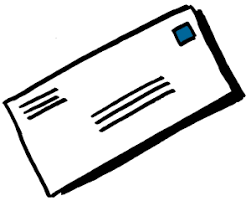 Pre-Action Protocols
Contents of the Claimant’s PP letter

Concise details of the Claim;

Enclose copies of essential document relied on ;

Ask for prompt acknowledgment of the letter;

Identify and ask for copies of any essential documents the defendant may have;

Advert to possibility of mediation

Draw attention to the court’s powers to impose sanctions for failure to comply with the practice direction
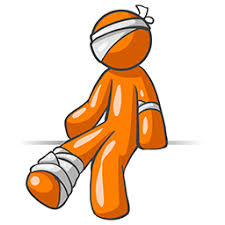 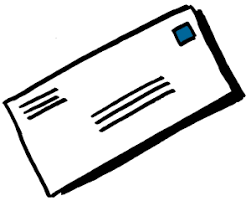 Pre-Action Protocols
Defendant’s Response to the claimant’s PP letter

The Defendant may:
Accept the claim in whole or in part and make proposals for settlement, or

b)    State that the claim is not accepted

If the claim is not accepted, the response should:
Give detailed reasons why it is not accepted, 

identifying which of the claimant’s contentions are in dispute.

Enclose copies of documents asked for by the claimant or explain why they are not enclosed.

Identify and ask for copies of any further documents which the defendant wishes to see.

State whether the defendant is prepared to enter into mediation.
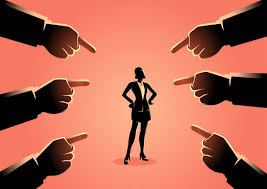 Forms/ Templates
The TnT Practice Direction sets out PP Templates for a claimant’s pre-action protocol letter for and the defendant’s response to claims in relation to:

a specified sum of money

road traffic accident and personal injury claim

Defamation

an administrative order under your Part 54 i.e. judicial review
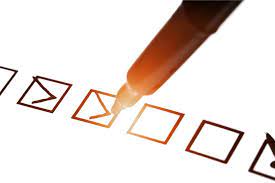 Alternative Dispute Resolution (ADR)
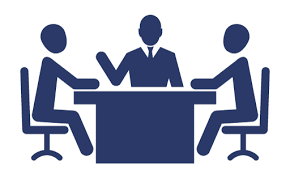 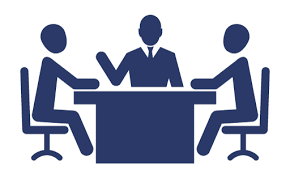 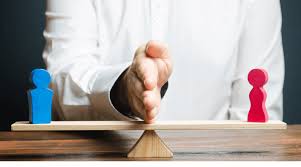 Some disputes are tailor made for arbitration 


Where the subject matter involves great technical factual disputes e.g. complex building contracts
Arbitration
Encouraging referral to arbitration in no way undermines the judicial function. If anything it shows a measure of sophistication in your management skills that a judge should have the perspicacity and confidence to refer all or part of a matter to arbitration.
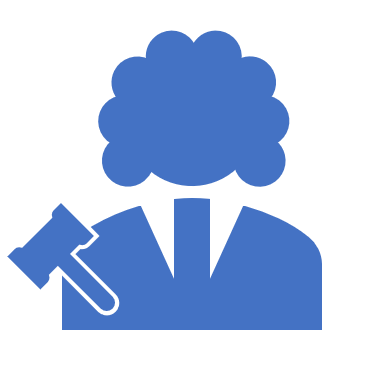 Arbitration
Referral to arbitration with the agreement of the parties can:

lighten court dockets; 

address knotty factual issues that call for specialised knowledge.
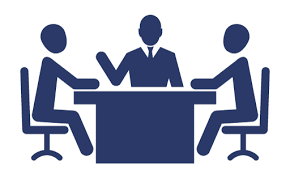 Alternative Dispute Resolution (ADR)
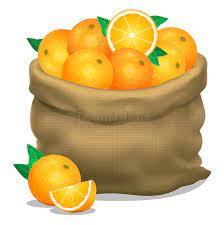 Difference between satisfying interests and determining rights
Mediation
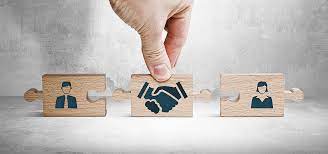 There is a need for training among both Bench and Bar. - 
How does a mediator’s role differ from a judge’s role in encouraging a settlement? 
What is counsel’s role in a mediation?
Under what circumstances should a judge refer or not refer a matter to mediation? 
What are the benefits of mediation?
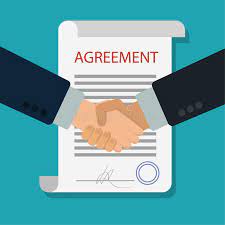 The Mediation Settlement Rate
The ECSC has had excellent results with mediation. It is particularly robust in Grenada and Saint Lucia. The international settlement rate of matters referred to mediation is approximately 40% - 50%. In the ECSC in the first year or so we had a settlement rate of close to 70% because at the outset we cherry picked what to refer. Later, as we became more aggressive the settlement rate fell to about 50%.
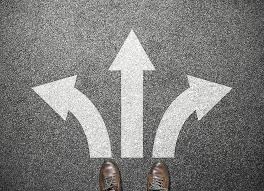 Early Neutral EvaluationWhat is it?
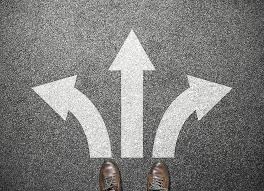 Early Neutral Evaluation
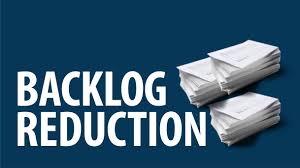 Why the emphasis on Settlements?
From a resource standpoint it is impossible to dispose of every filed case by a trial. No court anywhere in the world resolves all its trial work via litigation ending in a trial.
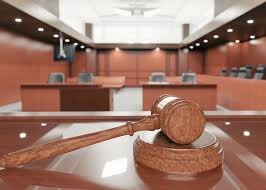 Narrowing the issues  for Bahamas CPR training
Bahamas – A Key that Unlocks the CPR
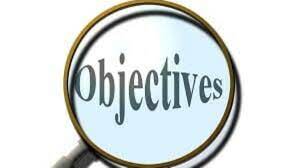 At the end of this session participants will:

Become aware and knowledgeable about the critical importance of early identification, analysis, and treatment (prioritization) of issues, and in particular:

Understand the importance of narrowing the issues to be resolved.

(b) Be exposed to techniques for narrowing the issues.

(c) Be aware of the impact of narrowing issues on the Overriding Objective.
Narrowing the Issues, a Team Sport to improve justice delivery
Access to justice is threatened: more cases without proportionate increase of judges;  Substantial backlogs and delays; Increased cost of legal services; Imbalance in resources of litigants with vulnerability to endless procedural skirmishes and technicalities; reduced public confidence in judicial system
Overriding Objective introduces Cultural Change to improve quality of justice remembering that objective justice involves pursuit of truth
Culture of lawyers must change; reduce emphasis on the traditional adversarial system; no longer be just the mouthpiece of clients; exercise active duty to pursue just resolution of disputes. Duty to court and justice takes precedence over duty to clients. Must minimize use of court resources; narrow issues with duties of disclosure;  not abuse the process of the courts;  comply with rules and orders of the court and conduct cases efficiently and expeditiously; confer with other side to reach settlement, or narrow issues for trial.
Culture of the judges must change too; Must be more proactive; encourage settlements and conferring between parties; actively manage and take responsibility for the timely and fair disposition of cases; identify and narrow issues for determination; confine trials, where necessary, to real issues of significance
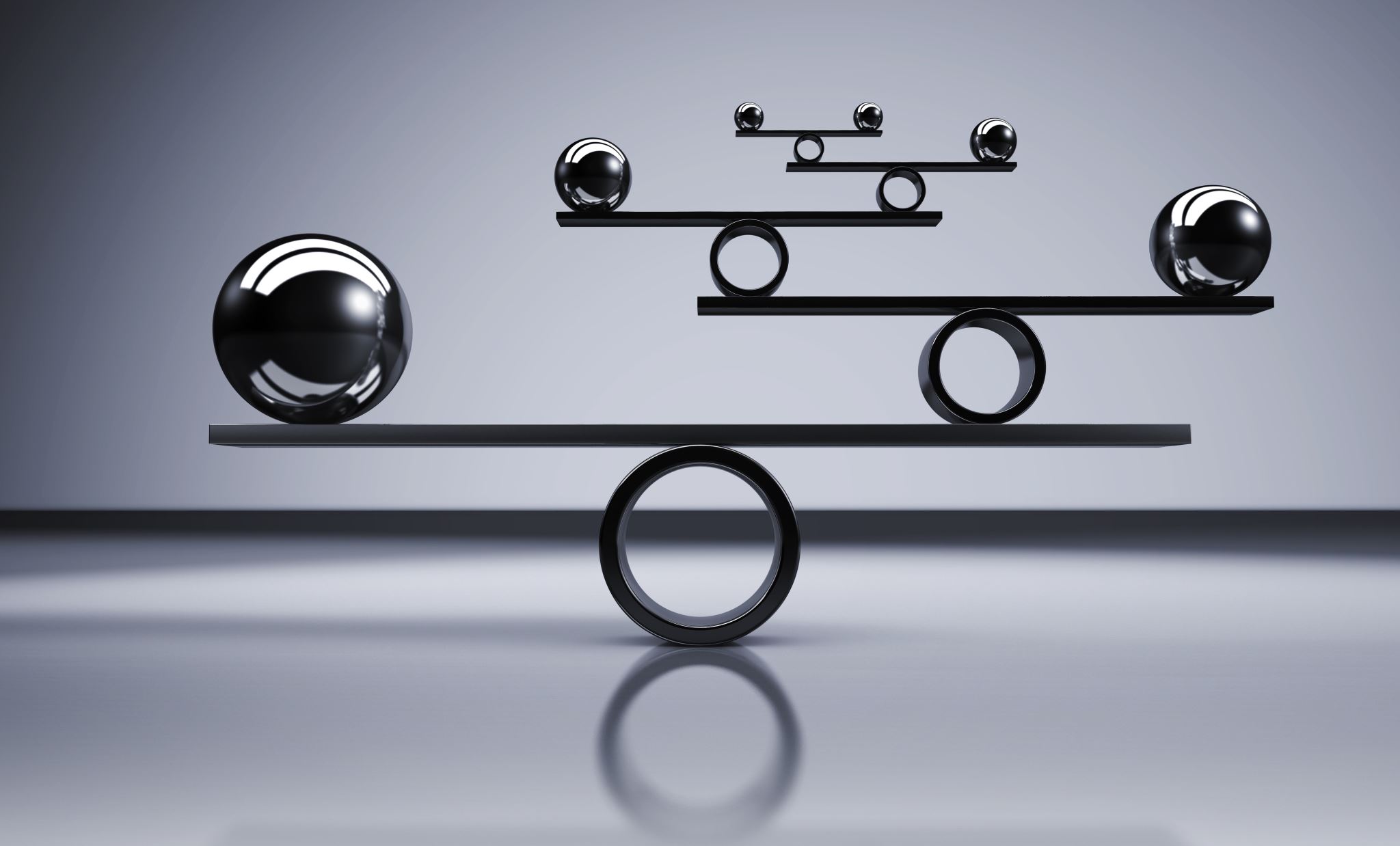 Narrowing the Issues Creating a New Court Culture
Narrowing the issues to be resolved will expedite fair disposition of cases and save expense.
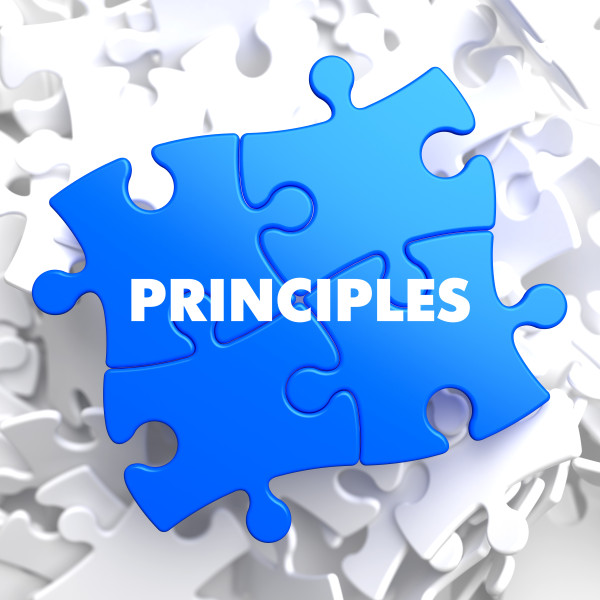 Narrowing the Issues
CPR 1.1(1) The overriding objective of these Rules is to enable the court to deal with cases justly and at proportionate cost. 
    [NOTE: CPR 1.1(2)]

CPR 1.3 It is the duty of the parties to help the court further the overriding objective.

CPR 25.1 The court must further the overriding objective by actively managing cases. This may include:
   (a) identifying the issues at an early stage
The issues are narrowed when:
Identification and Narrowing of Issues and Narrowing  of Issues – New exercise
Early Identification of Issues Identification of Issues
Duty to narrow issues in pleadings
Techniques of Narrowing the Issues
The Court may
Require lawyers to narrow issues by filing at CMC 
Agreed statements on facts and law not in dispute
Agreed statements on matters which might otherwise require interlocutory proceedings
Agreed statements of opposing experts  witness to confer to narrow issues in dispute 
Agreed statements on issues remaining for trial if any
Prioritize and dispose of issue which could resolve liability  of whole or part of matter
Enter judgment on whole or part of claim
If statement of case for claimant or defendant fails to state a claim or defence for whole or part of claim
If no material facts need to be resolved for whole or part of claim: base judgment as a matter of law; without or without oral hearing
If evidence is excluded leaving party unable to prove essential fact e.g.
Negligence case: court can evidence of damages if claimant did not introduce evidence of foreseeability or causation
If matter has to go to trial limit:
number of witnesses to be called
issues for cross examination
points of law to address
Court can order parties (inter alia) to file agreed statements, or separate statements if agreement cannot be reached before 1st CMC to facilitate orders narrowing issues
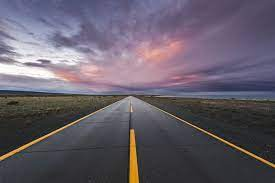 Mechanisms
1st CMC  must take place not more than 12 weeks after defence. (CPR 27.3(3)) Defence must be filed not later than 56 days after service - see excel sheet 


Court must pay attention to timetabling

Judicial preparation by analysis of pleadings and evidentiary material on the record

Send checklist to require specified filings and before CMC.
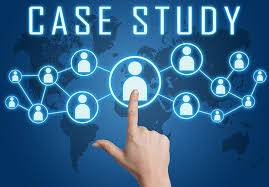 Can the issue of liability be isolated and resolved as a discreet issue?

What is the impact of this on the time to disposition?
The Fish Farm Dispute – A Case Study
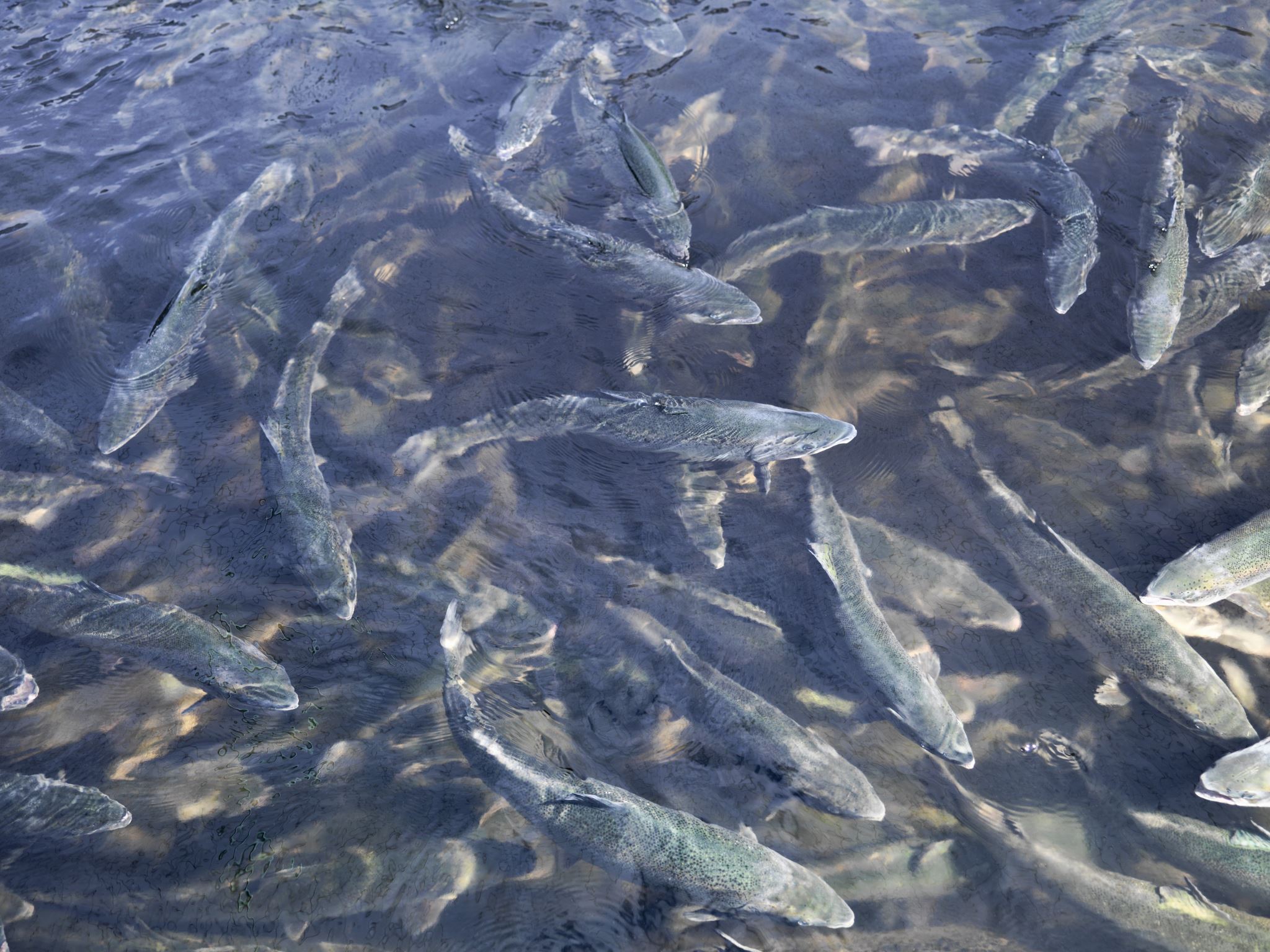 The Fish Farm Dispute
Having reviewed the synopsis of the Fish Farm Dispute can a court narrow the issues without further information?
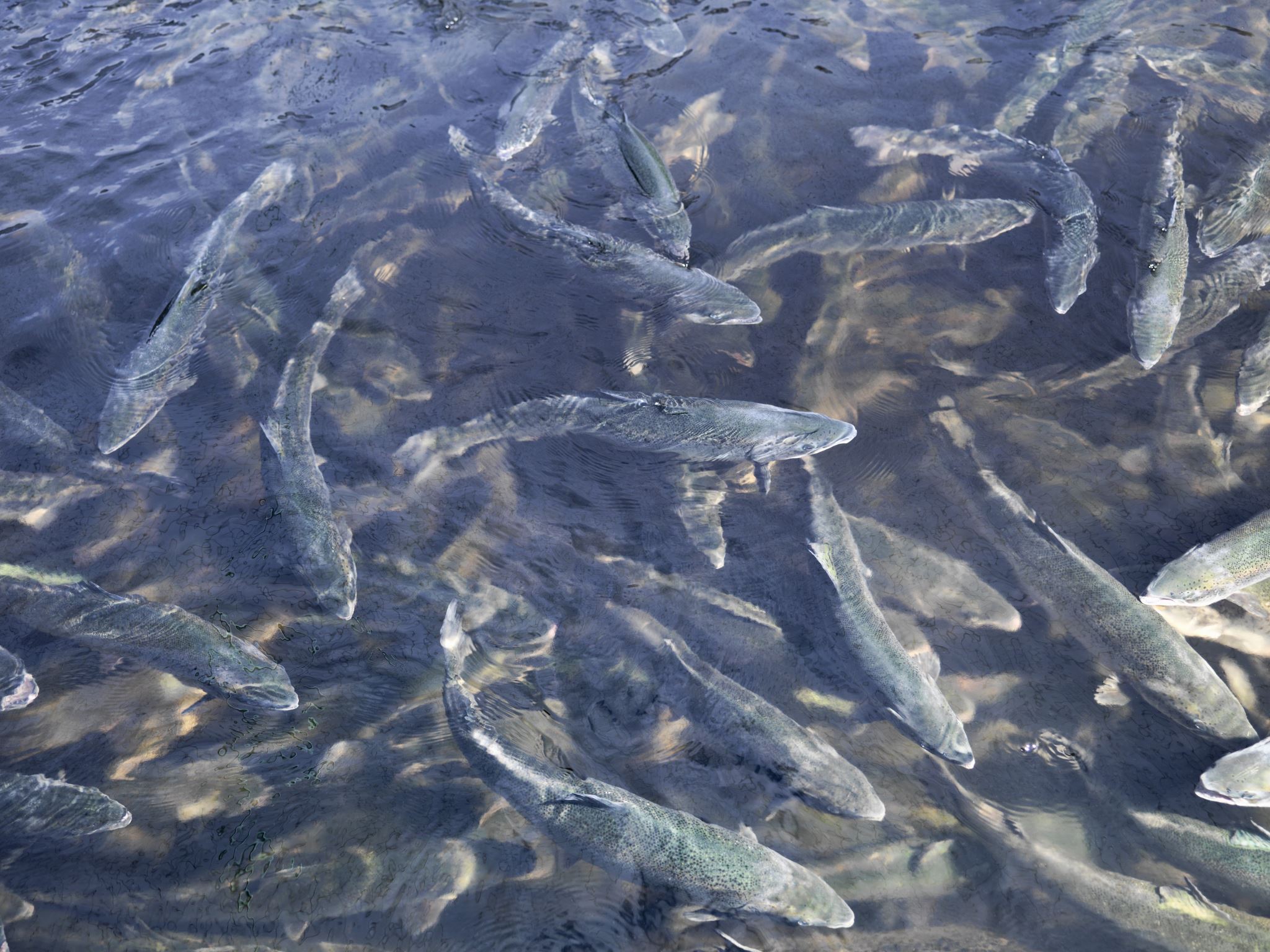 The Fish Farm Dispute
What is most effective measure for narrowing issues:

Eliminating issues that are irrelevant to main issue in dispute or
Identifying facts that parties are not required to prove 
Identifying issue which could determine outcome of case if resolved
Identifying legal principle relevant to adjudication of dispute on which parties agree
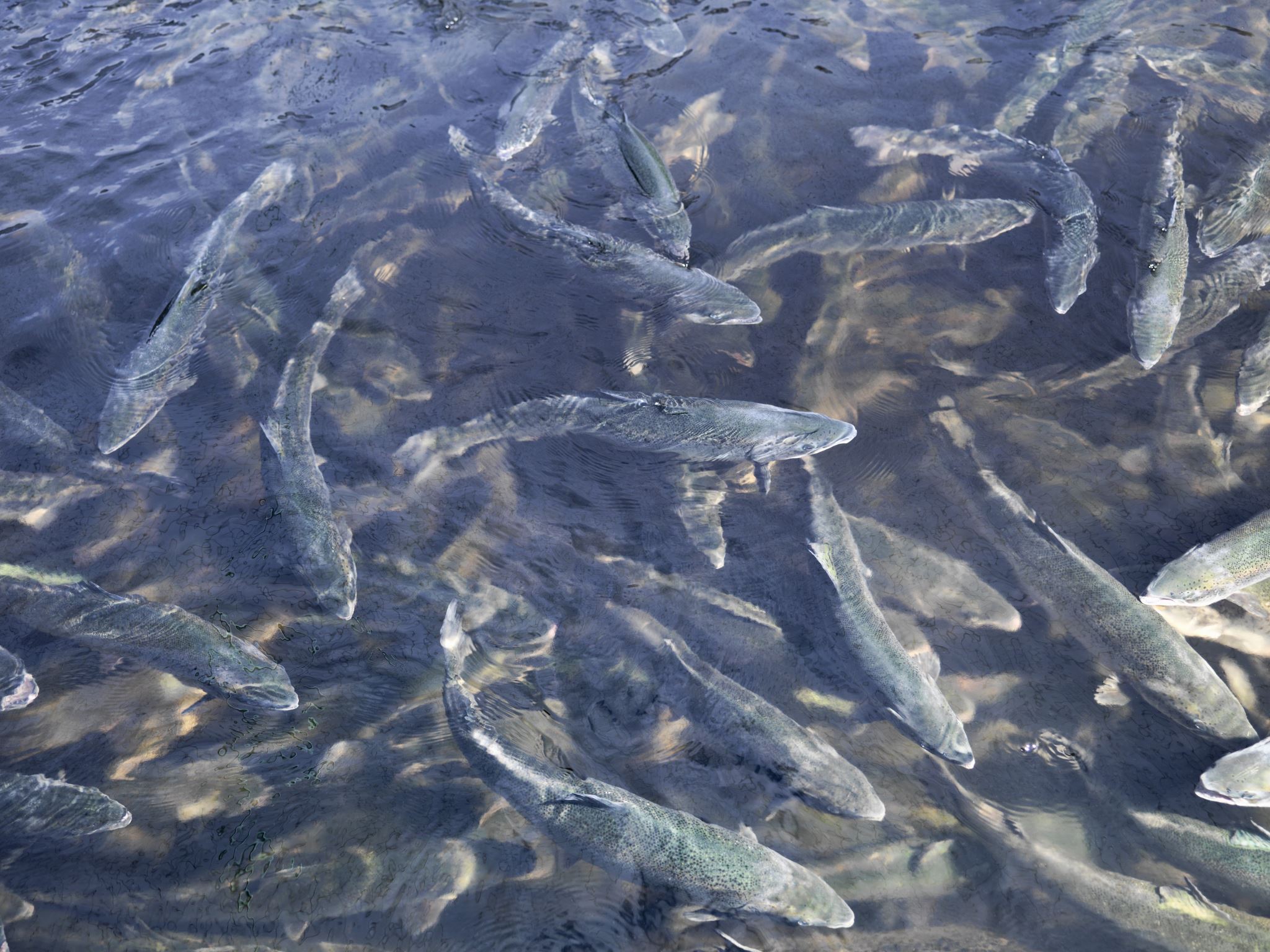 The Fish Farm Dispute
Can you identify an issue which could determine outcome of the case if resolved?
There are no such issues 
Whether the Black River is diverted before the fish farm
Whether the toxicity of the effluent was in breach of statutory levels
Whether the defendant was notified of the damage to the fish farm on the day it occured
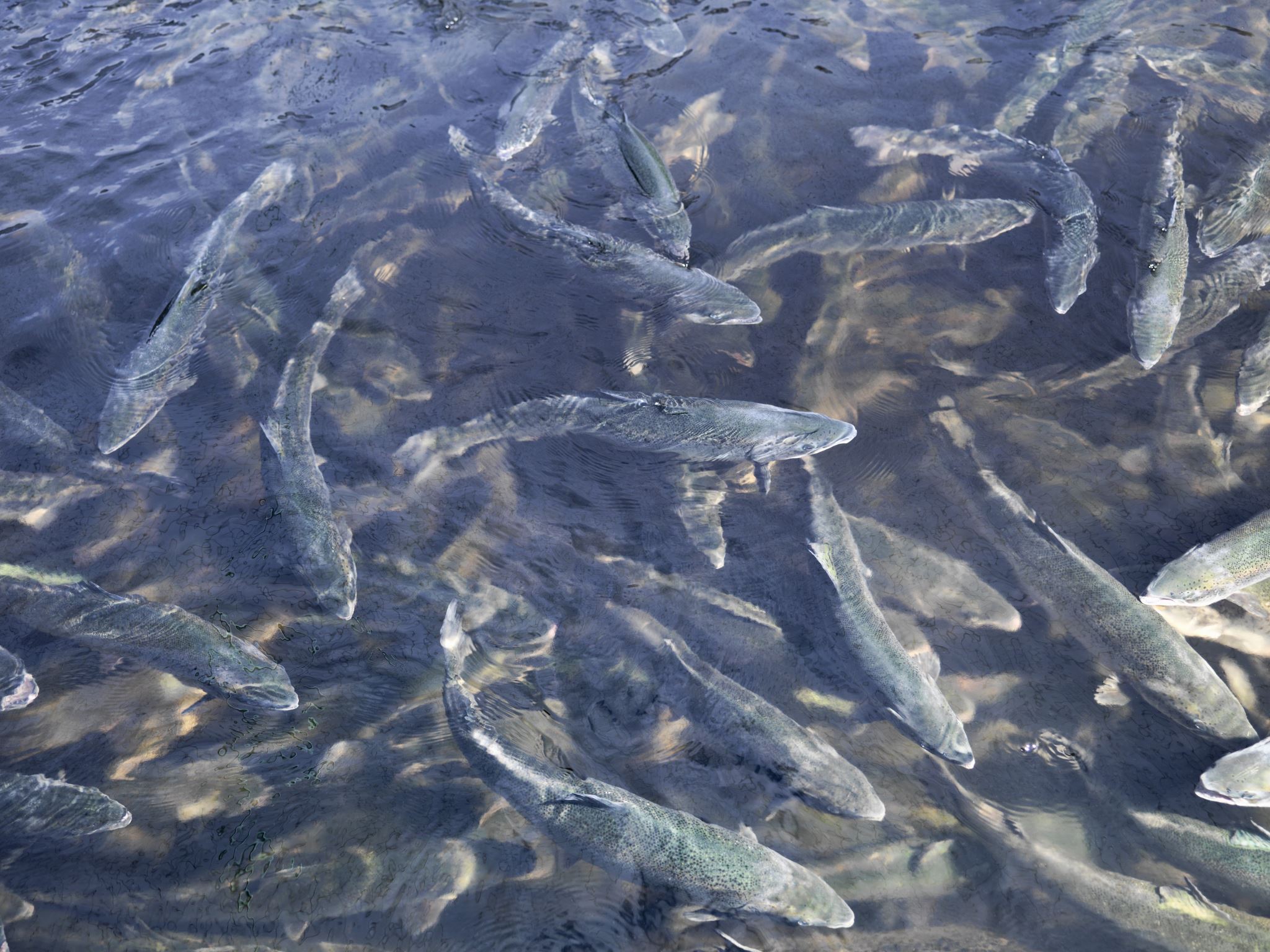 The Fish Farm Dispute
Having identified that issue what  action would you select?

Wait for regular CMC and discuss  steps to be taken…
After defence  is analysed  by court, it issues directions on own initiative for parties to make submissions on issue…
As soon as defence is analysed Fix date and make directions for hearing of issue
As soon as defence is analysed make order resolving issue
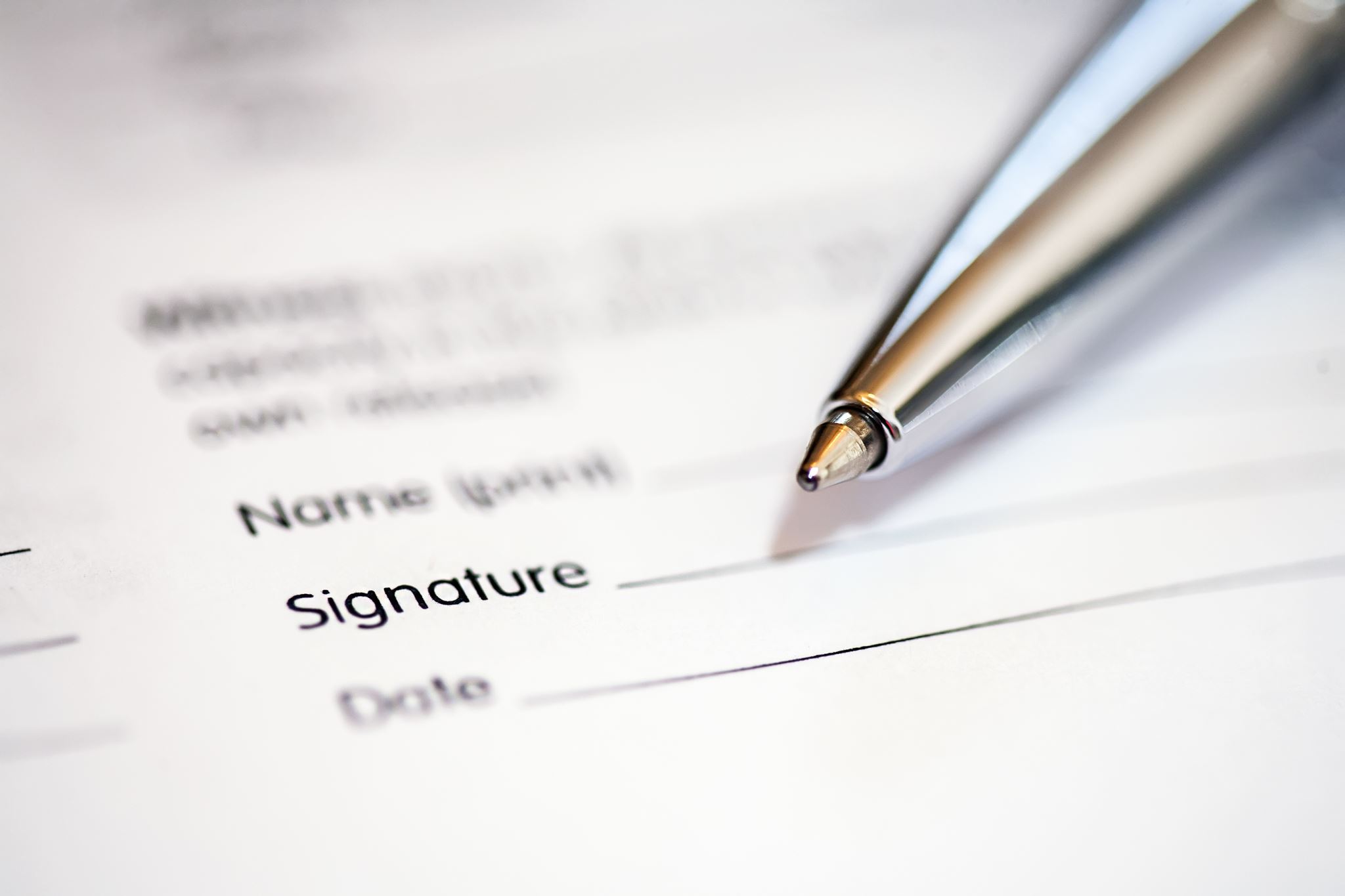 Method of Narrowing
Study of pleadings to determine how issues can be narrowed

Communication with counsel before CMC – including narrowing issues in check list